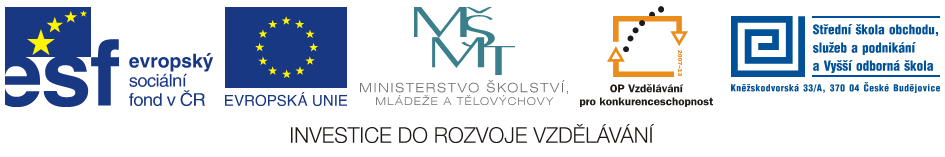 Jméno autora: 	Mgr. Mária Filipová
Datum vytvoření:	19. 09. 2013
Číslo DUMu: 	VY_32_INOVACE_17_AJ_FT

Ročník:                	1. – 4. ročník 
Vzdělávací oblast:	Jazyk a jazyková komunikace
Vzdělávací obor:     	Anglický jazyk
Tematický okruh:  	odborná slovní zásoba a témata pro studenty oboru  Aplikovaná chemie
Téma:		Tissues
Klíčová slova:       	tissue, muscles, cells, epithelial

Metodický list/anotace:
Materiál slouží k seznámení se základní odbornou slovní zásobou pro studenty oborů  Aplikovaná chemie. Jedná se zejména o termíny z oblasti biologie a chemie. 
Studenti odhadují na základě svých znalostí význam slov. V případě potřeby pracují se slovníkem. Důležité je pochopení obsahu  a aktivní slovní zásoba . Studenti využívají svých znalostí z oboru chemie, biologie a mikrobiologie.
Připraví krátkou prezentaci  se zajímavými  informacemi.
Tissues
What is it?
tissue is a cellular organizational level intermediate between cells and a complete organism. A tissue is an ensemble of similar cells from the same origin that together carry out a specific function. 
tissues form functional organs
Animal tissues can be grouped into four basic types: connective, muscle, nervous, and epithelial.
Connective tissue
is a kind of biological tissue that supports, connects, or separates different types of tissues and organs of the body
Connective tissue gives shape to organs and holds them in place. Both blood and bone are examples of connective tissue. As the name implies, these support and bind other tissues. Unlike epithelial tissue, connective tissue typically has cells scattered throughout an extracellular matrix.
Muscle tissue
Muscle tissue is separated into three categories: smooth muscle (the inner linings of organs); skeletal muscle (attached to bone providing for gross movement) and cardiac muscle (in the heart, allowing it to contract and pump blood throughout an organism).
Muscle tissue – pic.1
Epithelial tissue
Epithelium is one of the four basic types of animal tissues. It lines the cavities and surfaces of structures throughout the body, and also form many glands. Functions of epithelial cells include secretion, selective absorption, protection, transcellular transport and detection of sensation.
Epithelium – pic.2
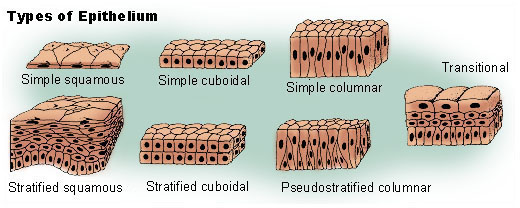 Nervous tissue
Nervous tissue is made up of different types of nerve cells, all of which have an axon, the long stem like part of the cell that sends action potential signals to the next cell.
Functions of the nervous system are sensory input, integration, control of muscles and glands, homeostasis, and mental activity.
Neuronal communication
Nerve cells meet each other at a junction known as a synapse, where the branches of an axon and the dendrites of another neuron lie close to each other, normally without direct contact. Information is transmitted across the gap by chemical secretions called neurotransmitters. The messages carried by the nervous system are electrical signals called impulses.
See: http://www.youtube.com/watch?v=cUGuWh2UeMk
Zdroje
pic.1 - AUTOR NEUVEDEN. http://en.wikipedia.org [online]. [cit. 19.09.2013]. Dostupný na WWW: http://en.wikipedia.org/wiki/File:Illu_muscle_tissues.jpg 
pic.2 - AUTOR NEUVEDEN. en.wikipedia.org [online]. [cit. 19.09.2013]. Dostupný na WWW: http://en.wikipedia.org/wiki/File:Illu_epithelium.jpg
Literatura
BETINA, Vladimír a kol. Malá encyklopédia Biologie. Bratislava: Obzor, 1975, ISBN 65-023-75. 
http://en.wikipedia.org
PHILLIPS, Janet a kol. Oxford studijní slovník. Oxford: Oxford University Press, 2010, ISBN 978019 430655 3.